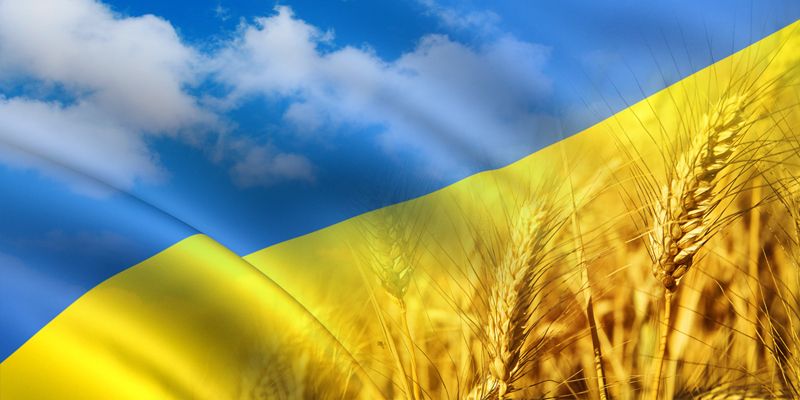 Україна – мій рідний край
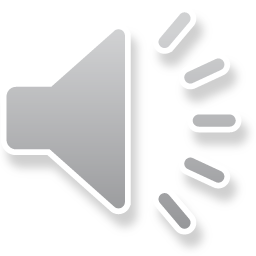 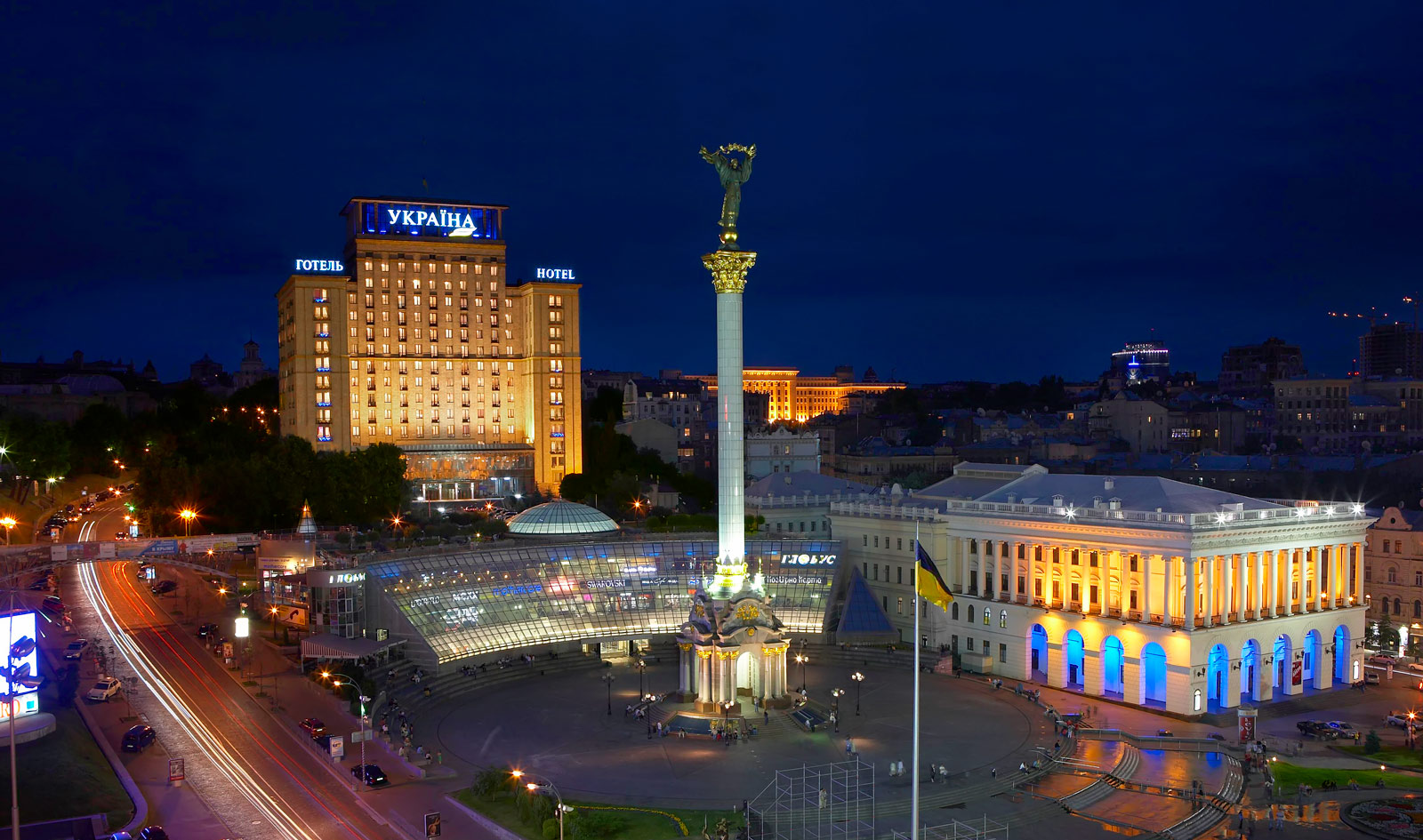 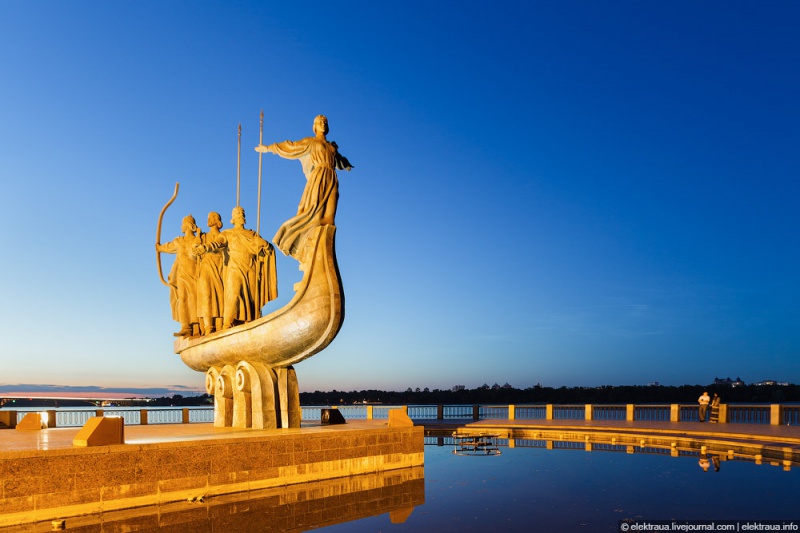 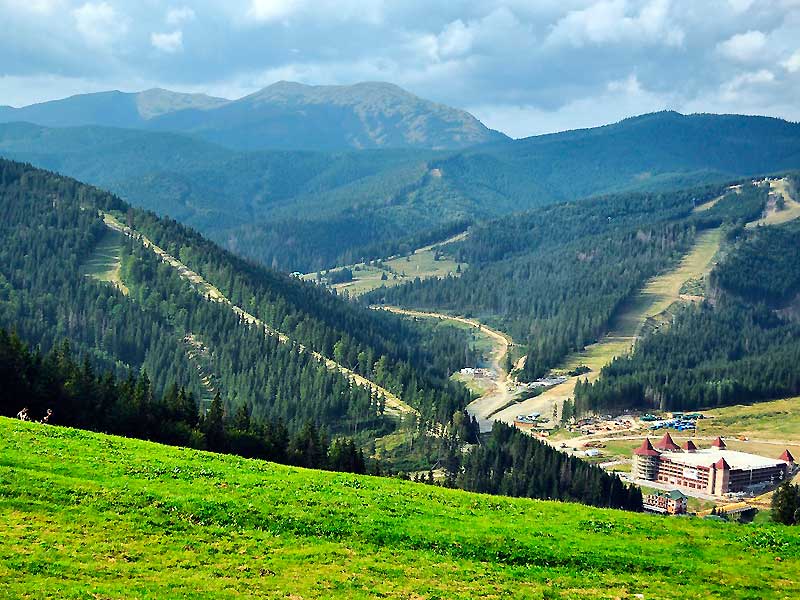 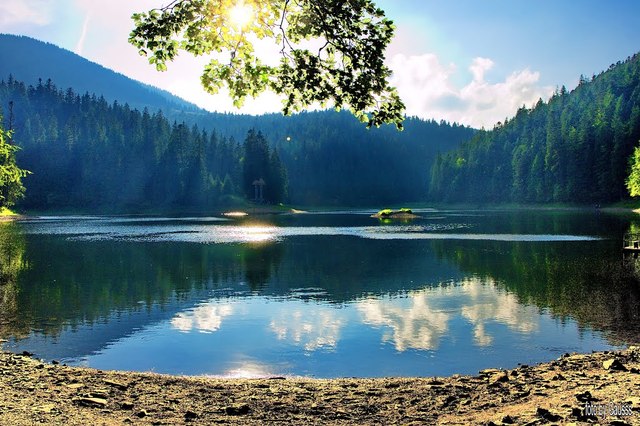 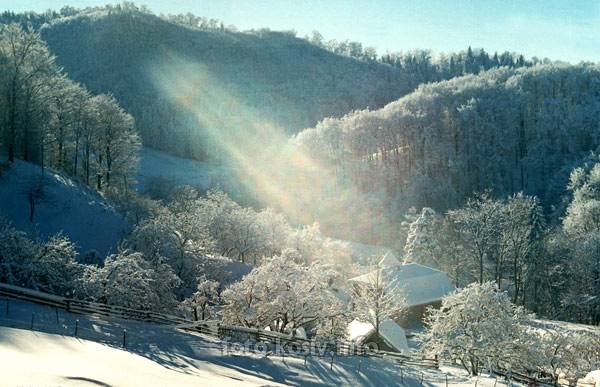 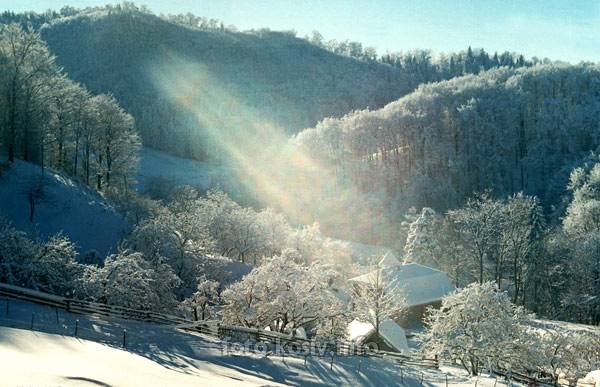 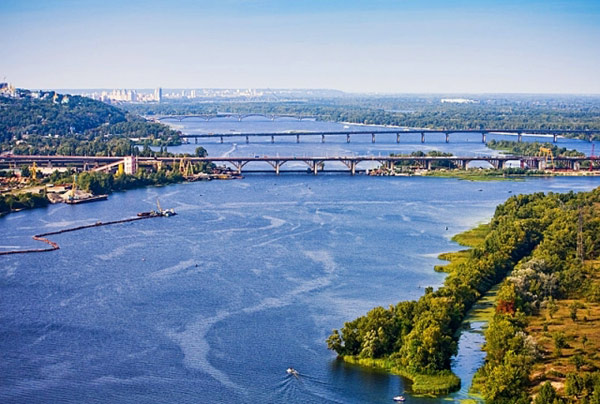 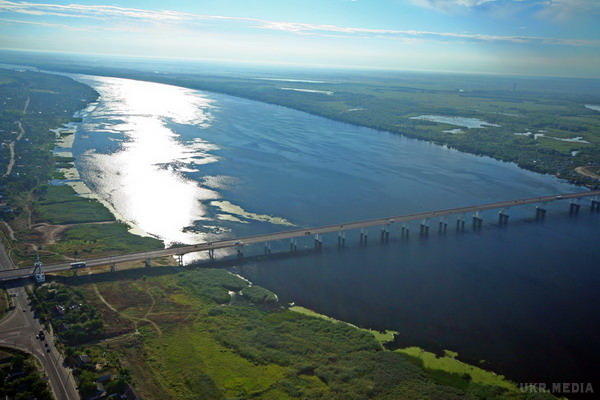 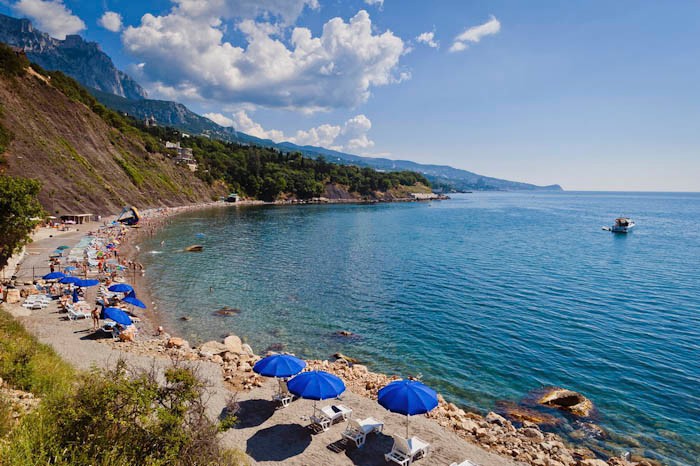 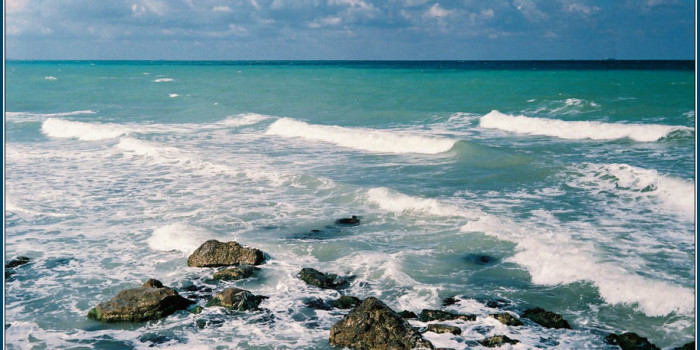 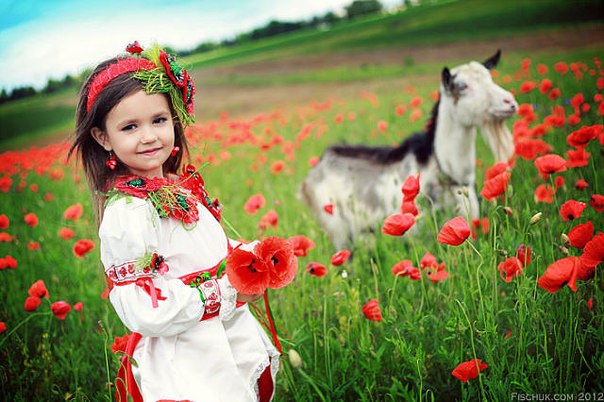 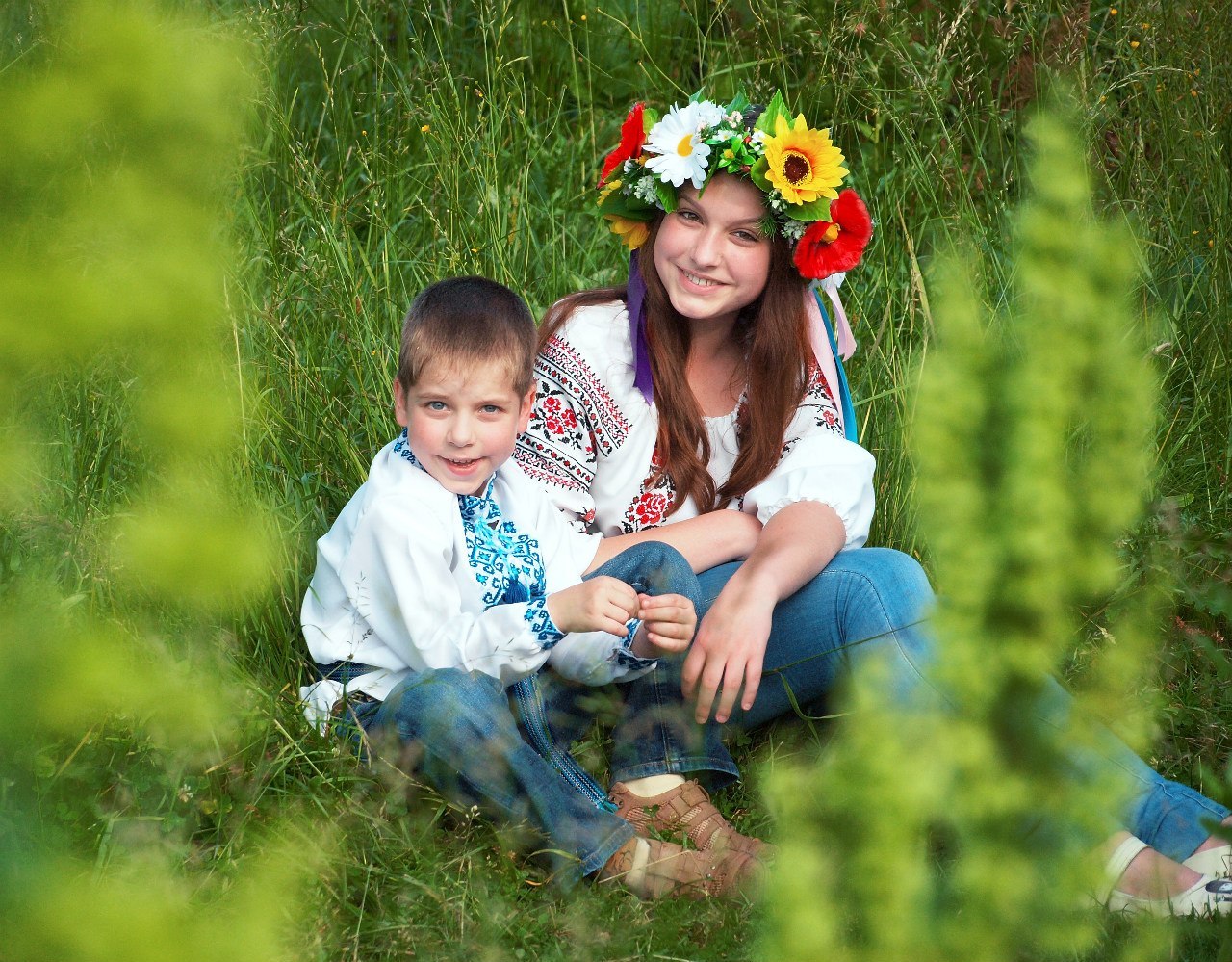 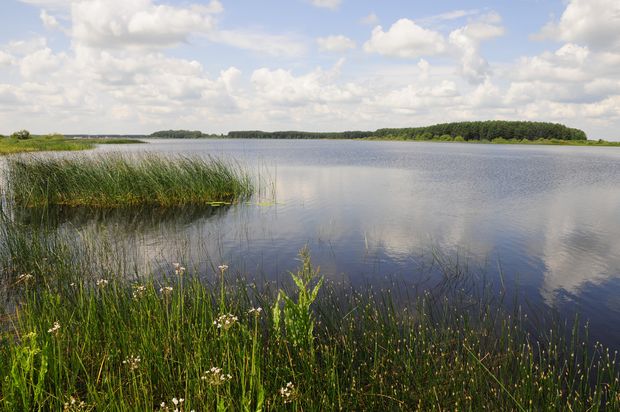 Моя синьоока Волинь
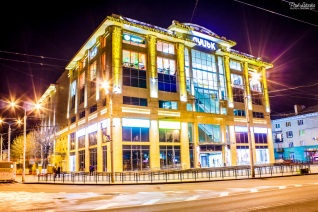 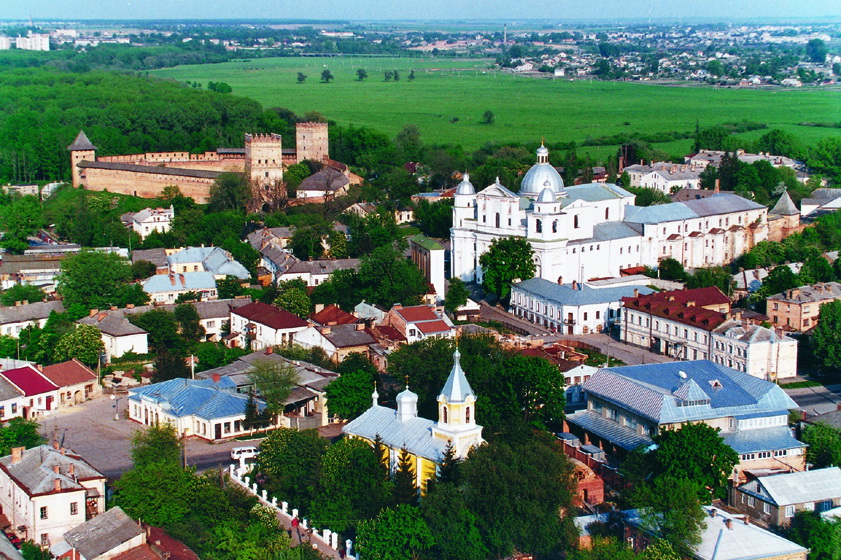 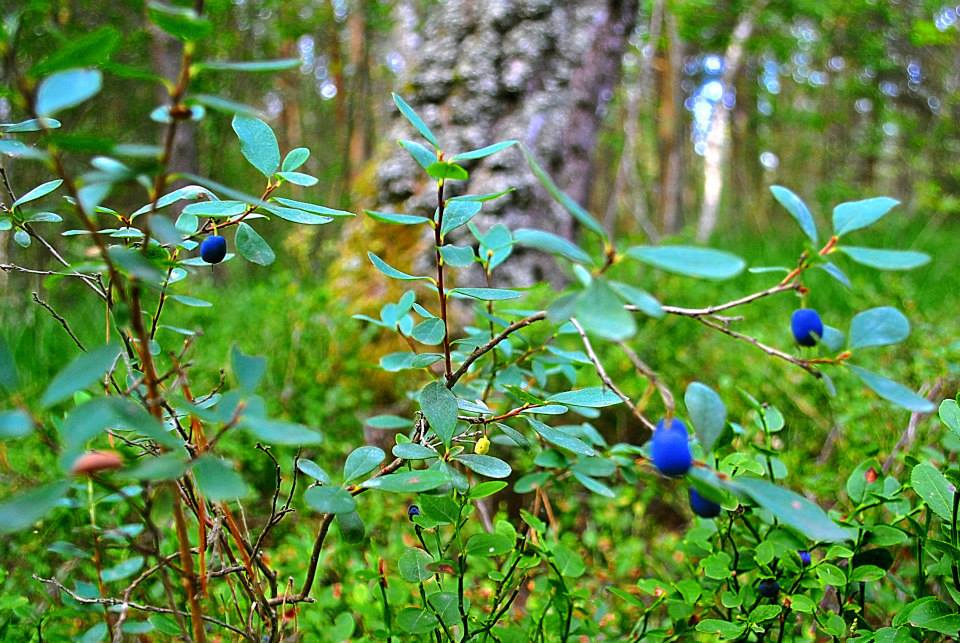 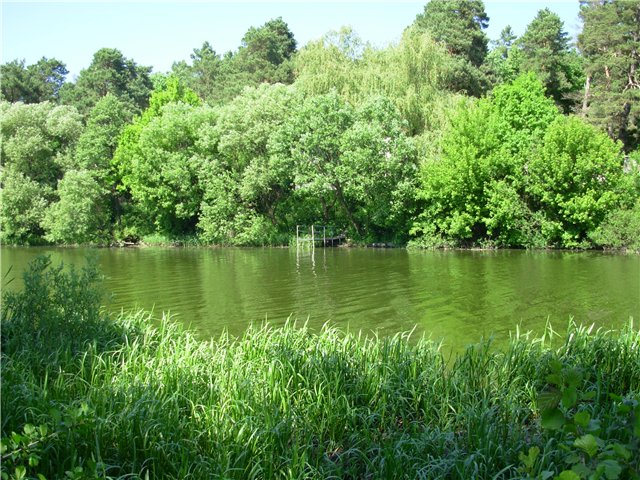 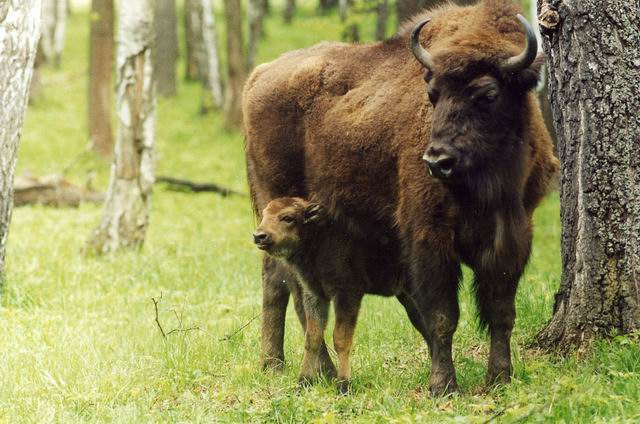 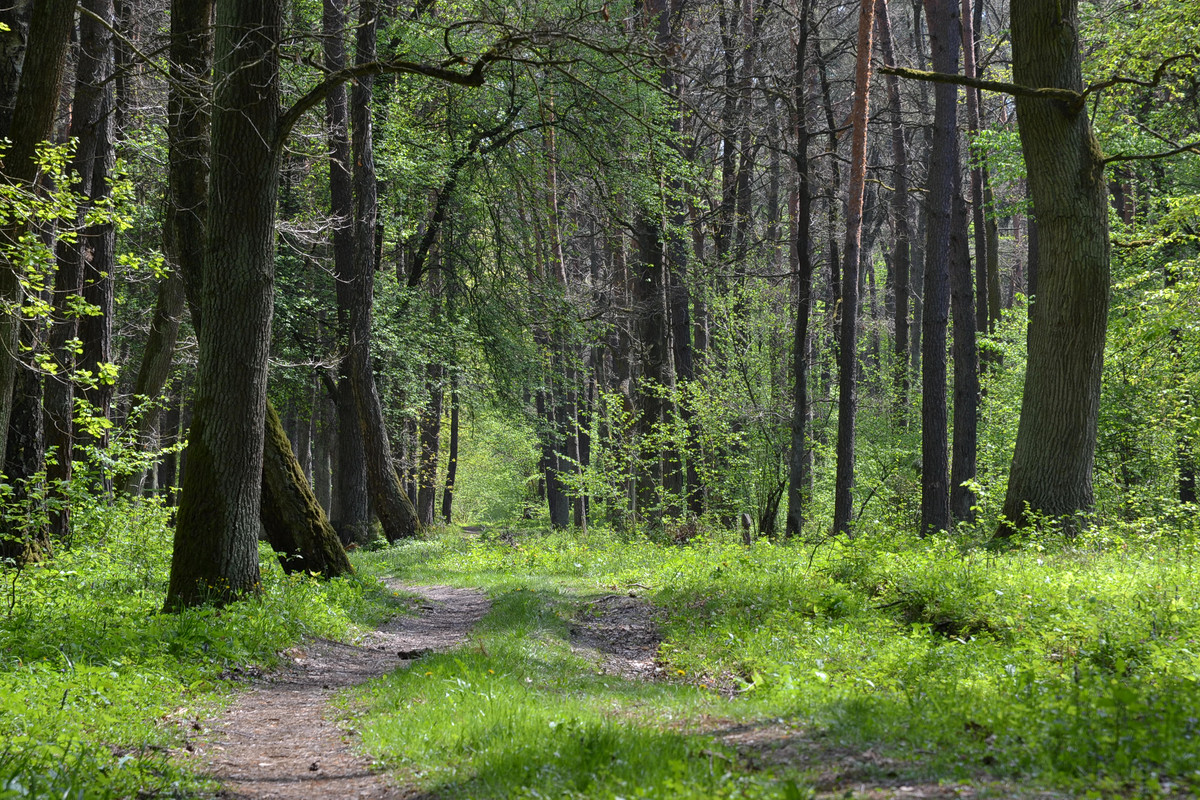 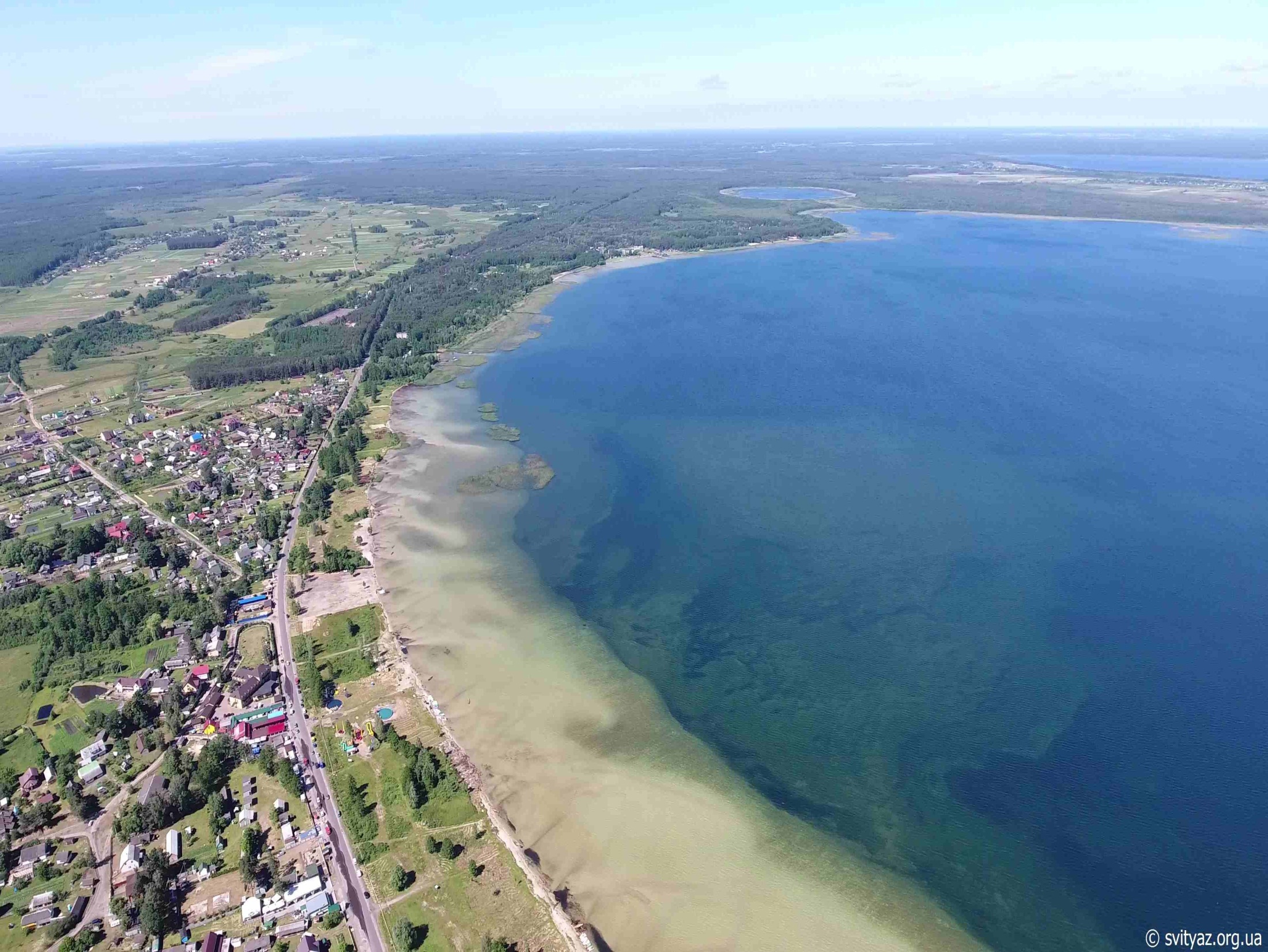 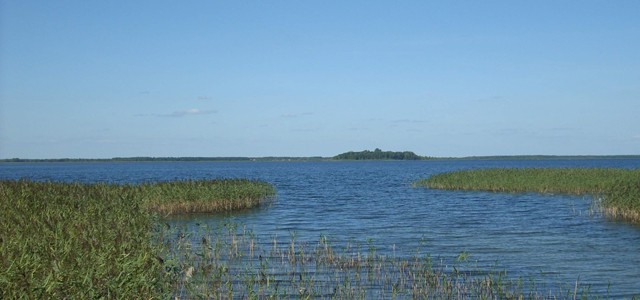 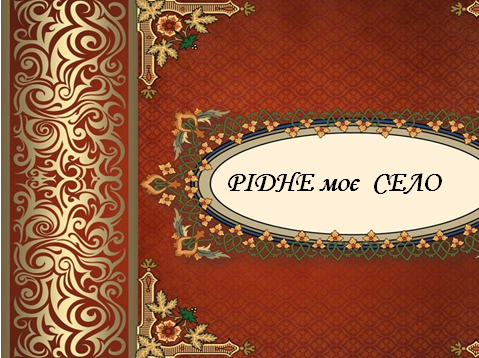 Мої Полапи – окраса україни
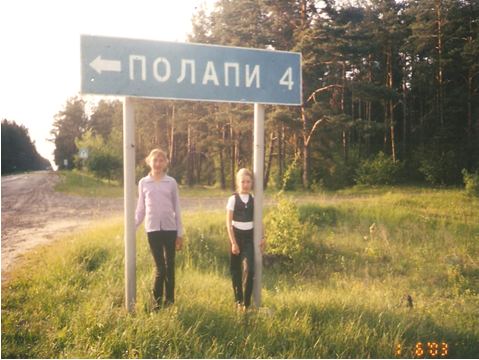 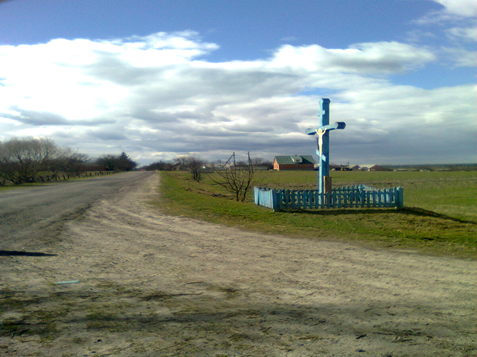 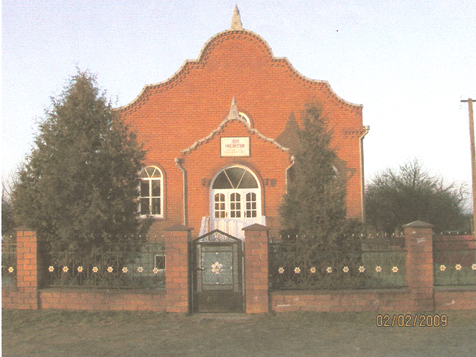 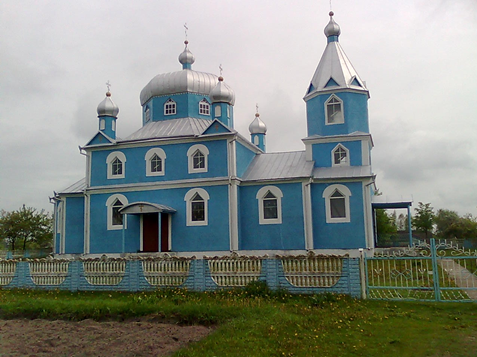 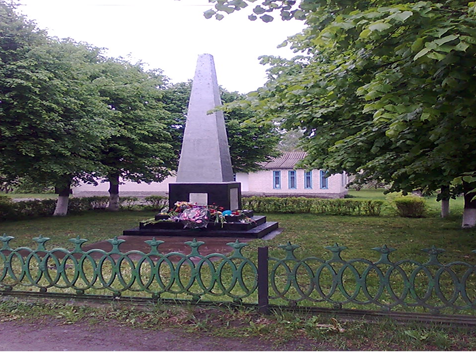 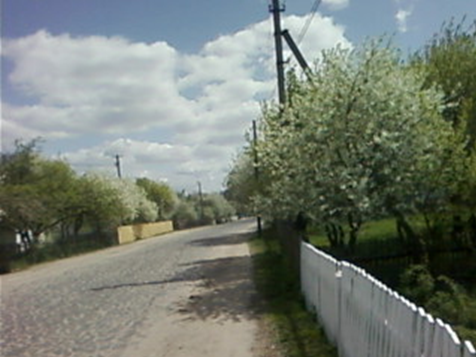 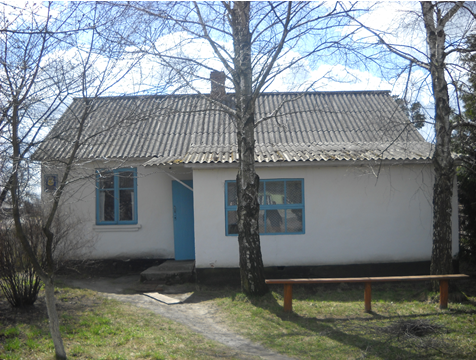 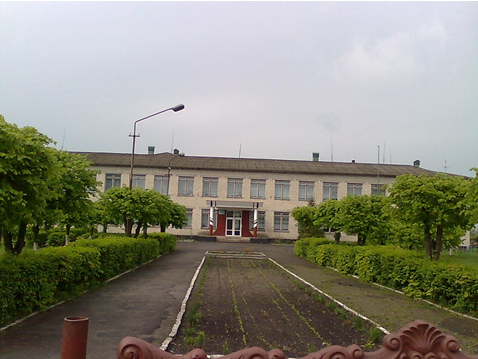